G. Pullaiah College of Engineering and Technology
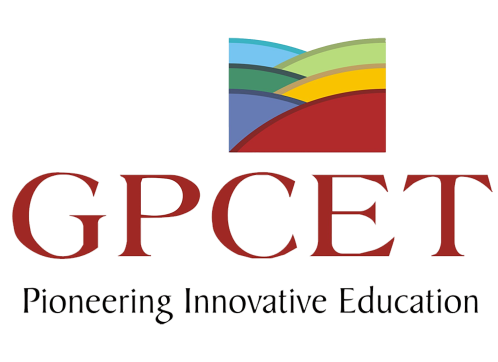 Python Programming
Department of Computer Science & Engineering
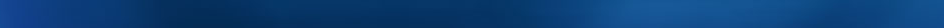 Unit- 2
Types - Integers, Strings, Booleans; 
Operators- Arithmetic Operators, 
Comparison (Relational) Operators, 
Assignment Operators, 
Logical Operators, Bitwise Operators, 
Membership Operators, 
Identity Operators, 
Expressions and order of evaluations 
Control Flow- If, if-elif-else, 
for, while
break, continue, pass
Types
Python has various standard data types
Python has three standard data types: 
Numbers 
Strings 
Boolean
1. Numbers
Python has 4 built-in numeric data types:
Integers
Long integers
Floating point numbers
Imaginary numbers
1. Integers
Integers are whole numbers
They are 32- bit numbers
Range: -2147483648 to 2147483647
By default integers are base-10 numbers
>>>300		#300 in decimal
300
>>>0x12c		#300 in hex
300
>>>0o454		#300 in octal
300
2. Long integers
Similar to integers, except that the maximum and minimum values of long integers are restricted by how much memory you have.
To differentiate between the two types of integers append an “L” to the end of long integers. (lowercase –l)
>>>200L
200L
3. Floating point numbers:
Represent fractional numeric values such as3.14159
They can represented in exponent form
They are rounded values
Ex:
200.05
9.80655
.1
2005e-2
6.0221367E23
4. Imaginary numbers
We form an imaginary number by appending a “j” to the decimal number( int or float)
>>>2+5j
(2+5j)

>>>2*(2+5j)
4+10j
2. Strings
A contiguous set of characters represented in the quotation marks. 
Python allows for either pairs of single or double quotes.
 Subsets of strings can be taken using the slice operator ([ ] and [:] ) with indexes starting at 0 in the beginning of the string and working their way from -1 at the end. 
The plus (+) sign is the string concatenation operator and the asterisk (*) is the repetition operator
>>> c='aaaaaaaa bbbb cccc dddd eee ffff'
>>> c
'aaaaaaaa bbbb cccc dddd eee ffff‘


>>> st2="aaaaaaaa bbbb ccccc dddd eee ffff"
>>> st2
'aaaaaaaa bbbb ccccc dddd eee ffff‘
>>> st3="""aaaaa bbbbb
ccccc ddddd
eeeee fffff""“


>>> st3
'aaaaa bbbbb\nccccc ddddd\neeeee fffff'
>>>
str = 'Hello World!'
print(str)   
print(str[0])    
print(str[2:5])    
print(str[2:])       
print(str * 2)      
print(str + "TEST")
Output:
Hello World!
H
llo
llo World!
Hello World!Hello World!
Hello World!TEST
3. Boolean
The identifiers True and False are interpreted as Boolean values with the integer values of 0 and 1, respectively.
In case of if, while – non zero values ->True
	      Zero values 	->    False
>>> True
True
>>> False
False
>>> a=True
>>> a
True

>>> 2>3
False

>>> 2<7
True
Operators-
Arithmetic Operators, 
Comparison (Relational) Operators, 
Assignment Operators, 
Logical Operators, 
Bitwise Operators, 
Membership Operators, 
Identity Operators,
1. Arithmetic Operators
Example: python8.py
2. Relational Operators
a = 21 
b = 10 
if ( a == b ): 
	print "Line 1 - a is equal to b" 
else: 
	print "Line 1 - a is not equal to b"
3. Assignment Operators
If Statement
if expression: 
	statement(s) 
Example:

var1 = 100 
if var1: 
	print ("1 - Got a true expression value" )
	print var1 
Print( "Good bye!" )
If…else Statement
if expression: 
	statement(s) 
else: 
	statement(s)
var1 = 100 
if var1: 
	print "1 - Got a true expression value" 
	print var1 
else: 
	print "1 - Got a false expression value" 
	print var1
elif Statement
if expression1: 
	statement(s) 
elif expression2: 
	statement(s) 
elif expression3: 
	statement(s) 
else: 
	statement(s)
var = 100 
if var == 200: 
	print ("1 - Got a true expression value" )
	print var 
elif var == 150: 
	print ("2 - Got a true expression value" )
	print var 
elif var == 100: 
	print ("3 - Got a true expression value" )
	print var 
else: print ("4 - Got a false expression value" )
	print var 
print ("Good bye!" )
Single Statement Suites
var = 100 
if ( var == 100 ) : print ("Value of expression is 100“) 
print("Good bye!" )


Output:
Value of expression is 100 
Good bye!
While Loop
while expression: 
	statement(s) 

Example:
count = 0 
while (count < 9): 
	print ('The count is:', count )
	count = count + 1 
print "Good bye!"
Using else Statement with Loops
Python supports to have an else statement associated with a loop statement. 
 If the else statement is used with a for loop, the else statement is executed when the loop has exhausted iterating the list. 
 If the else statement is used with a while loop, the else statement is executed when the condition becomes false.
count = 0 
while count < 5: 
	print (count, " is less than 5" )
	count = count + 1 
else: 
	print( count, " is not less than 5“)
0 is less than 5 
1 is less than 5 
2 is less than 5 
3 is less than 5 
4 is less than 5 
5 is not less than 5
Single Statement Suites
flag = 1 
while (flag): print ('Given flag is really true!' )
print( "Good bye!" )
For Loop
for iterating_var in sequence: 
	statements(s)
Ex-1
for letter in 'Python':  
	print( 'Current Letter :', letter )

Output:
Current Letter : P 
Current Letter : y 
Current Letter : t 
Current Letter : h 
Current Letter : o 
Current Letter : n
Ex-2
fruits = ['banana', 'apple', 'mango'] 
for fruit in fruits:  
	print( 'Current fruit :', fruit )
print "Good bye!" 

Output:
Current fruit : banana 
Current fruit : apple 
Current fruit : mango 
Good bye!
Break Statement
It terminates the current loop and resumes execution at the next statement 
The break statement can be used in both while and for loops 
In nested loops, the break statement stops the execution of the innermost loop and start executing the next line of code after the block. 
Syntax:		break
for letter in 'Python': 		# First Example 
	if letter == 'h': 
		break 
	print 'Current Letter :', letter 

Output:
Current Letter : P 
Current Letter : y 
Current Letter : t
var = 10
while var > 0: 
	print 'Current variable value :', var 
	var = var -1 
	if var == 5: 
		break
Output:
Current variable value : 10 
Current variable value : 9 
Current variable value : 8 
Current variable value : 7 
Current variable value : 6
Continue Statement
It returns the control to the beginning of the while loop. 
The continue statement rejects all the remaining statements in the current iteration of the loop and moves the control back to the top of the loop. 
The continue statement can be used in both while and for loops. 
Syntax 		continue
for letter in 'Python‘:
	if letter == 'h': 
		continue 
	print 'Current Letter :', letter 

Output:
Current Letter : P 
Current Letter : y 
Current Letter : t 
Current Letter : o 
Current Letter : n
var = 10
while var > 0: 
	var = var -1 
	if var == 5: 
		continue 
	print 'Current variable value :', var
Current variable value : 9 
Current variable value : 8 
Current variable value : 7 
Current variable value : 6 
Current variable value : 4 
Current variable value : 3 
Current variable value : 2 
Current variable value : 1 
Current variable value : 0
Pass Statement
It is used when a statement is required syntactically but you do not want any command or code to execute. 
The pass statement is a null operation; nothing happens when it executes. 
Syntax  		pass
i=1
while(i<=10):
    if(i==6):
        pass
    else:
        print(i)
    i=i+1
Output:
1
2
3
4
5
7
8
9
10
i=1
while(i<=10):
    if(i==6):
        print("hello")
        pass
    else:
        print(i)
    i=i+1
1
2
3
4
5
hello
7
8
9
10
i=1
while(i<=10):
    if(i==6):
        print("hello")
        continue
    else:
        print(i)
    i=i+1
Output
Infinite loop
i=1
while(i<=10):
    if(i==6):
        continue
    else:
        print(i)
    i=i+1
Output
1
2
3
4
5
Infinite (printing nothing)